Soft Tissue Infections
Adrian Boyle
Overview
Cellulitis
Necrotising Fasciitis 
Skin Abscess
Case 1: A 35 year old man with a hot swollen left leg
But:	
	48 hours ago he went wild swimming 
	36 hours ago he went water skiing on the sea
	He was bitten by a cat and another person
	He injects drugs
	He also has a vesicular rash and a runny nose 

	So what?
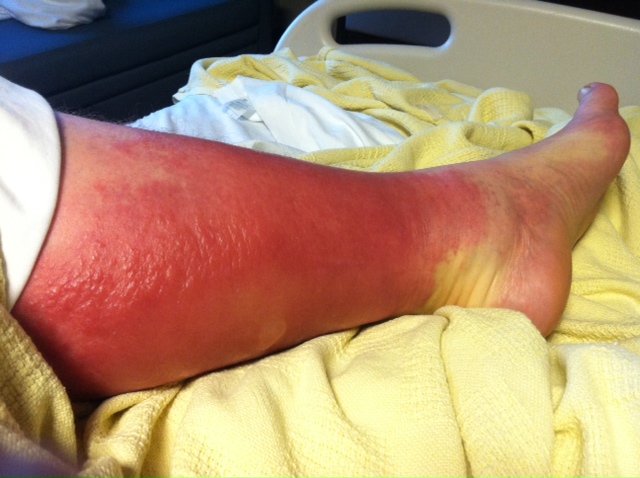 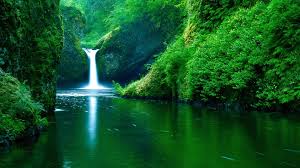 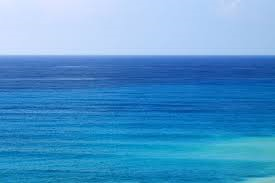 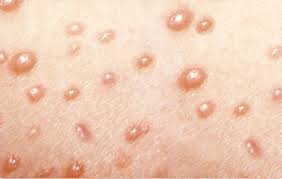 Aeromonas species
Ciprofloxin / Macrolide
Vibrio vulnificus
Doxycycline / Macrolide
Amoxicillin with Fluclox
Ciprofloxin with Clarithromycin
Everyone gets Flucloxacillin
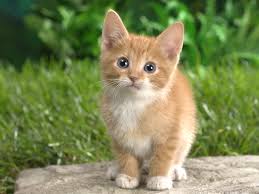 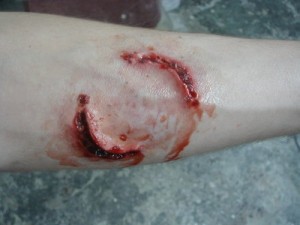 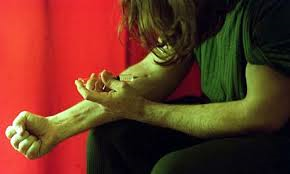 Pasturella Multicoida
Augmentin
(think teeth in wound)
Eikenella corrodens
Augmentin
Think PEP
MRSA
Vancomycin
Which cellulitis patients need to be admitted?
CREST 2008 / NICE 2014
Evidence ‘lite’ area
Severity of illness
Septic
Wound
Severity of person
Frail / Peripheral Vascular Disease / Immunocompromised
Severity of location
Hands / Face / Perineum
Cellulitis Pitfalls
Bilateral Cellulitis is rare, think chronic venous insufficiency instead
Swelling will progress over 24-48 hours after starting oral antibiotics
Additional Penicillin V is not usually helpful if you give enough Flucloxacillin 
(Leman P EMJ 2005)
5 day course is probably as good as a 10 day course 
		(Hepburn P Arch Int Med 2004)
Blood cultures are almost never useful  and expensive
Microorganisms isolated from cultures of blood specimens from 553 patients with cellulitis.
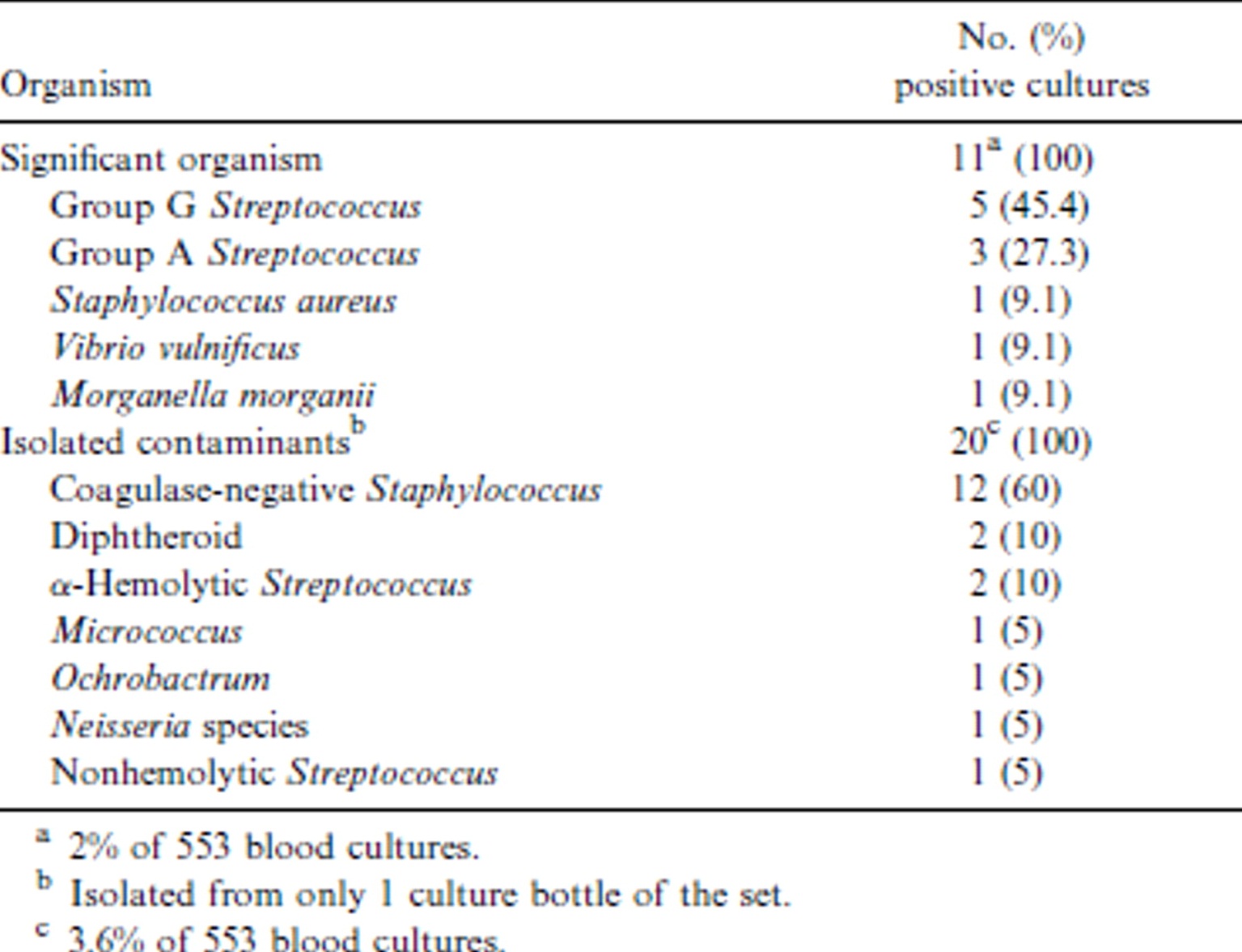 Bezalel Perl et al. Clin Infect Dis. 1999;29:1483-1488
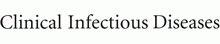 © 1999 by the Infectious Diseases Society of America
[Speaker Notes: Microorganisms isolated from cultures of blood specimens from 553 patients with cellulitis.]
Microorganisms isolated from cultures of blood specimens from 553 patients with cellulitis.
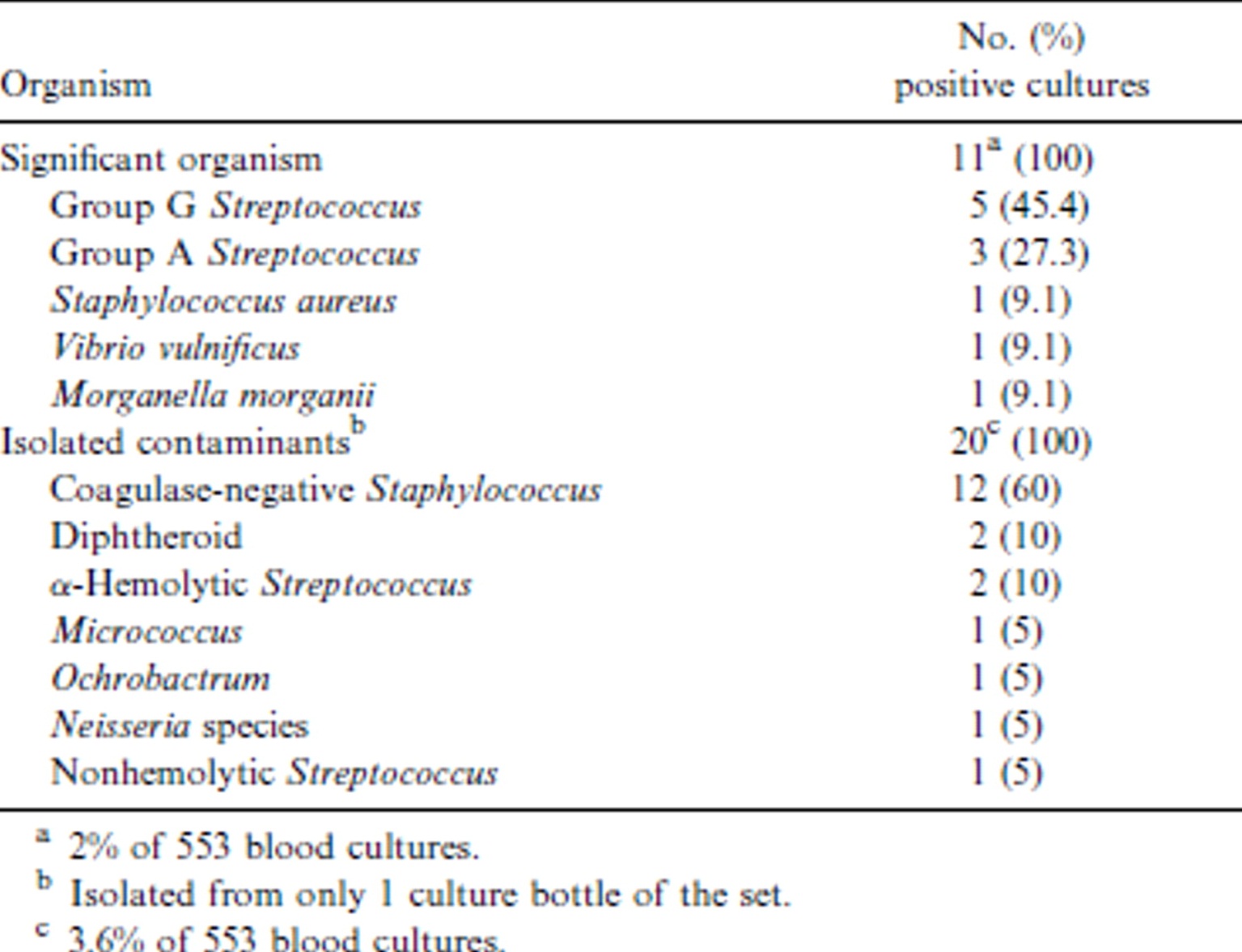 Bezalel Perl et al. Clin Infect Dis. 1999;29:1483-1488
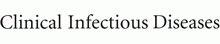 © 1999 by the Infectious Diseases Society of America
[Speaker Notes: Microorganisms isolated from cultures of blood specimens from 553 patients with cellulitis.]
Case 2
A 30 year old presents with severe, atraumatic pain in her left 	leg. She is unable to walk with the pain.
	
 	She grazed her leg while climbing over a barbed wire fence two 	days ago. 

	Does she have cellulitis or necrotising fasciitis?
Necrotising Fasciitis or Cellulitis?
75% of Necrotising Fasciitis cases are initially misdiagnosed

20% mortality rate

24 hour delay to surgery is associated with a nine fold OR of death

15% amputation rate
So how do I know someone hasn’t got Necrotising Fasciitis?
Risk factors
Diabetes (44%)
Cirrhosis
Pressure sores
Recent surgery
Leukaemia
Monoclonal antibody drugs, especially Avastin
Injecting drug users
Surgery / Central venous catheters
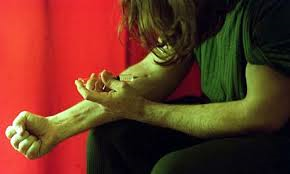 Straightforward
Hard
Tricky
Straightforward
Hard
Tricky (ish)
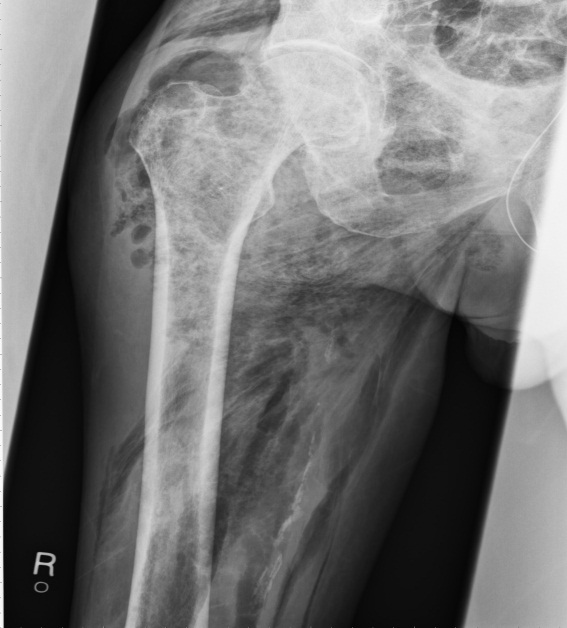 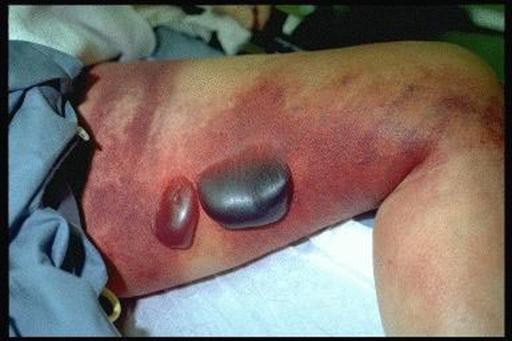 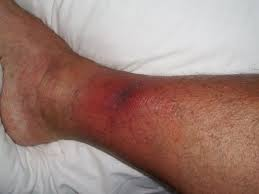 So how do I know someone hasn’t got Necrotising Fasciitis?
Physical findings
Reassuring Features
Swelling 
Erythema
Pain
Fever
Disproportionate pain *
Failure to improve on antibiotics
Bullae **
Lymphangitis
LRINEC: Laboratory Risk Indicators of Necrotising Fasciitis
CRP 	> 150 mg/l       	4
WCC 	<15/mm	0
	15-25		1
	>25		2
Hb	>13.5 g/dl	0
	11-13.5	1
	<11		2
Na	<135 mmol/l 	2
Creat	>141 µmol	2
Glucose	>19 mmol/l	1
<6  	Less than 50%
6-7 	Intermediate risk
>7 	High risk 75% risk
LRINEC: Validation Studies Scores >6
Incompletely validated
Useful adjunct to clinical judgement
How do I persuade a surgeon that a patient has Necrotising Fasciitis?
X-ray? (gas seen in 20%)
MRI?
CT?
Ultrasound?
Insist on debridement?
Ask for their name and GMC number?
Find another surgeon?
Finger test
This involves infiltrating the suspect area with local anaesthetic and making a 2-cm incision down to the deep fascia. 

If the index finger dissects the subcutaneous tissue off the deep fascia easily along the tissue plane, the test is positive.
The finger test: other positive macroscopic findings
Other positive macroscopic findings are: 
	Grey necrotic tissue
	Fascial oedema
	Thrombosed vessels
	Thin, watery, foul-smelling 	fluid, 	described as dishwater pus
	Non-contracting muscles. 

Urgent definitive surgical debridement should follow.
Adjunctive Treatments for Necrotising Fasciitis
Clindamycin
Intravenous Human Immunoglobulin G (off label)
One small RCT for Severe Infections only
Case 3
Infectious Diseases Society of America 2014
Purulent skin and soft tissue infections (SSTIs).
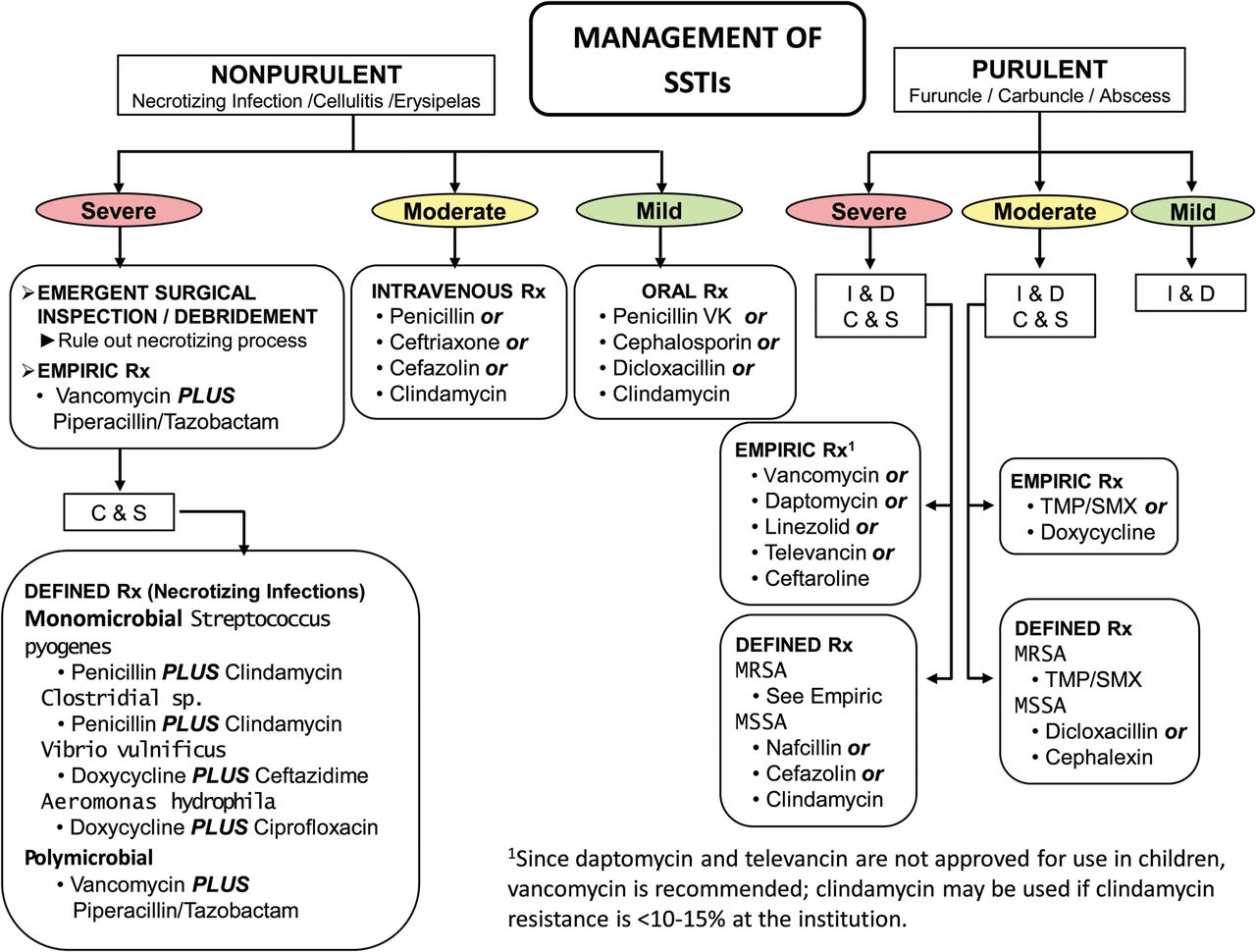 Dennis L. Stevens et al. Clin Infect Dis. 2014;59:e10-e52
[Speaker Notes: Purulent skin and soft tissue infections (SSTIs). Mild infection: for purulent SSTI, incision and drainage is indicated. Moderate infection: patients with purulent infection with systemic signs of infection. Severe infection: patients who have failed incision and drainage plus oral antibiotics or those with systemic signs of infection such as temperature >38°C, tachycardia (heart rate >90 beats per minute), tachypnea (respiratory rate >24 breaths per minute) or abnormal white blood cell count (<12 000 or <400 cells/µL), or immunocompromised patients. Nonpurulent SSTIs. Mild infection: typical cellulitis/erysipelas with no focus of purulence. Moderate infection: typical cellulitis/erysipelas with systemic signs of infection. Severe infection: patients who have failed oral antibiotic treatment or those with systemic signs of infection (as defined above under purulent infection), or those who are immunocompromised, or those with clinical signs of deeper infection such as bullae, skin sloughing, hypotension, or evidence of organ dysfunction. Two newer agents, tedizolid and dalbavancin, are also effective agents in SSTIs, including those caused by methicillin-resistant Staphylococcus aureus, and may be approved for this indication by June 2014. Abbreviations: C & S, culture and sensitivity; I & D, incision and drainage; MRSA, methicillin-resistant Staphylococcus aureus; MSSA, methicillin-susceptible Staphylococcus aureus; Rx, treatment; TMP/SMX, trimethoprim-sulfamethoxazole.]
Infectious Diseases Society of America.
Purulent skin and soft tissue infections (SSTIs).
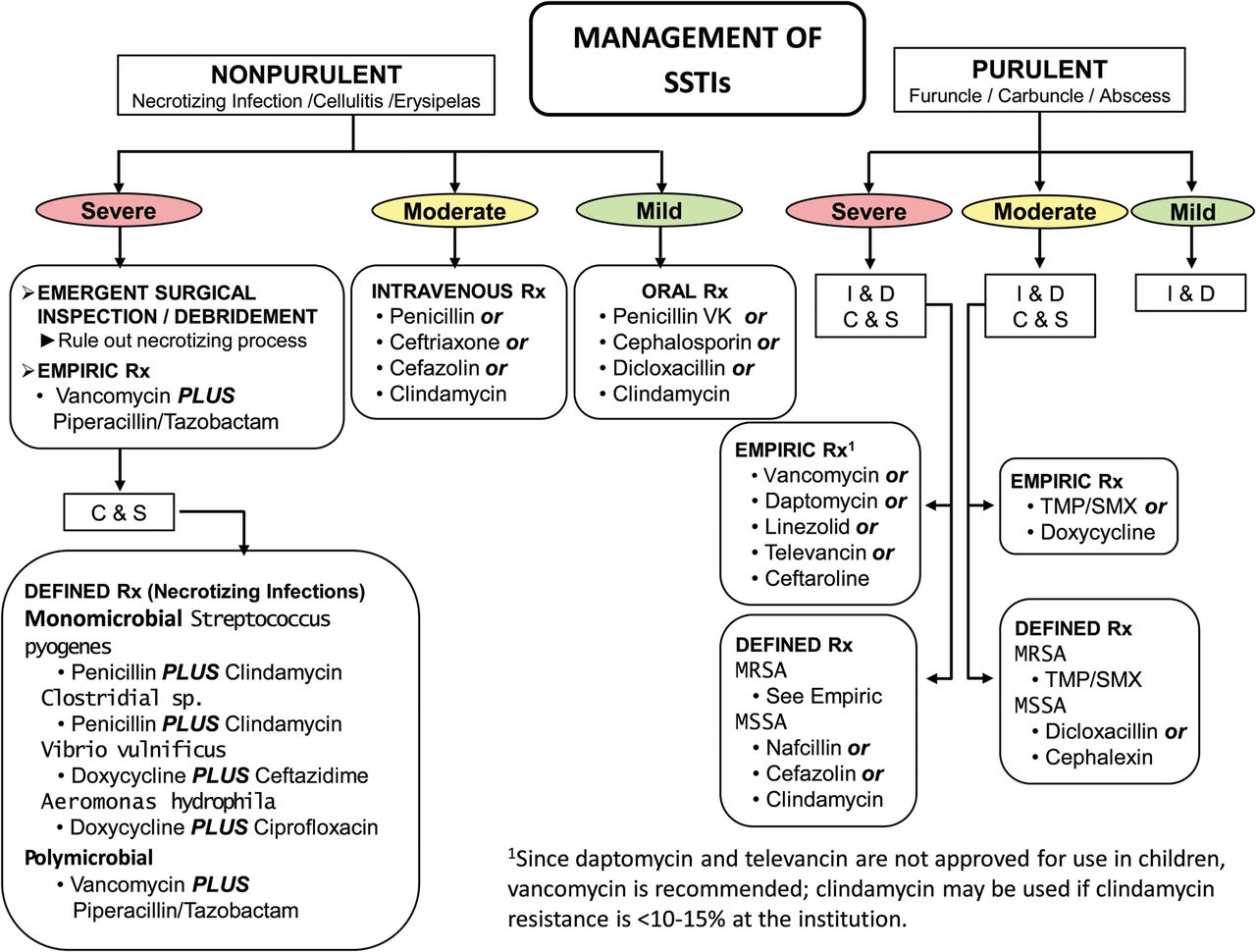 Dennis L. Stevens et al. Clin Infect Dis. 2014;59:e10-e52
[Speaker Notes: Purulent skin and soft tissue infections (SSTIs). Mild infection: for purulent SSTI, incision and drainage is indicated. Moderate infection: patients with purulent infection with systemic signs of infection. Severe infection: patients who have failed incision and drainage plus oral antibiotics or those with systemic signs of infection such as temperature >38°C, tachycardia (heart rate >90 beats per minute), tachypnea (respiratory rate >24 breaths per minute) or abnormal white blood cell count (<12 000 or <400 cells/µL), or immunocompromised patients. Nonpurulent SSTIs. Mild infection: typical cellulitis/erysipelas with no focus of purulence. Moderate infection: typical cellulitis/erysipelas with systemic signs of infection. Severe infection: patients who have failed oral antibiotic treatment or those with systemic signs of infection (as defined above under purulent infection), or those who are immunocompromised, or those with clinical signs of deeper infection such as bullae, skin sloughing, hypotension, or evidence of organ dysfunction. Two newer agents, tedizolid and dalbavancin, are also effective agents in SSTIs, including those caused by methicillin-resistant Staphylococcus aureus, and may be approved for this indication by June 2014. Abbreviations: C & S, culture and sensitivity; I & D, incision and drainage; MRSA, methicillin-resistant Staphylococcus aureus; MSSA, methicillin-susceptible Staphylococcus aureus; Rx, treatment; TMP/SMX, trimethoprim-sulfamethoxazole.]
Suggestions
Adrenaline containing local anaesthetics

ED incision and drainage of uncomplicated sites
	Limbs / Axilla / Back
Skin Abscesses: stuff you don’t need to do
Wound swabs usually useless
Packing not always necessary if small 
Antibiotics rarely useful unless septic or significant cellulitis (85% use in US)
Ultrasound guided needle aspiration 


Infectious Diseases Society of America 2014
Antibiotics or Not? IDSA recommendation
‘The decision to administer antibiotics directed against S. aureus as an adjunct to incision and drainage should be made based on the presence or absence of systemic inflammatory response syndrome (SIRS) 
	Temperature >38°C or <36°C, 
	Tachypnea >24 breaths per minute
	Tachycardia >90 beats per minute
	White blood cell count >12 000 or <400 cells/µL’
The history of treatments for infections
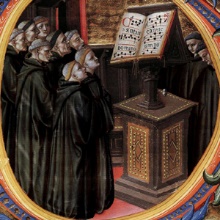 Pre-history  			Eat roots
Medieval Period    		Exorcisms and chanting 
 John Hunter  		Surgery
1942 Alexander Fleming 	Penicillin
1949 Benjamin Duggar  	Tetracycline
1964 Eli-Lilley 		1st Cephalosporin
1970-80a			Synthetic Macrolides
1980-90s 			Refinements of all of the above
21st century Antibiotic resistance becomes overwhelming, back to eating roots
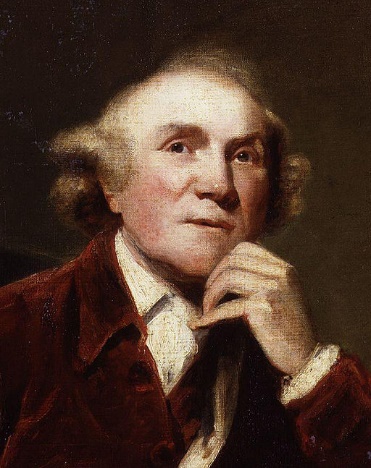 Key Take Homes
Cellulitis
	When to suspect unusual bugs
Necrotising Fasciitis
	Finger sweep test
Abscess
	Reserve antibiotics for septic people